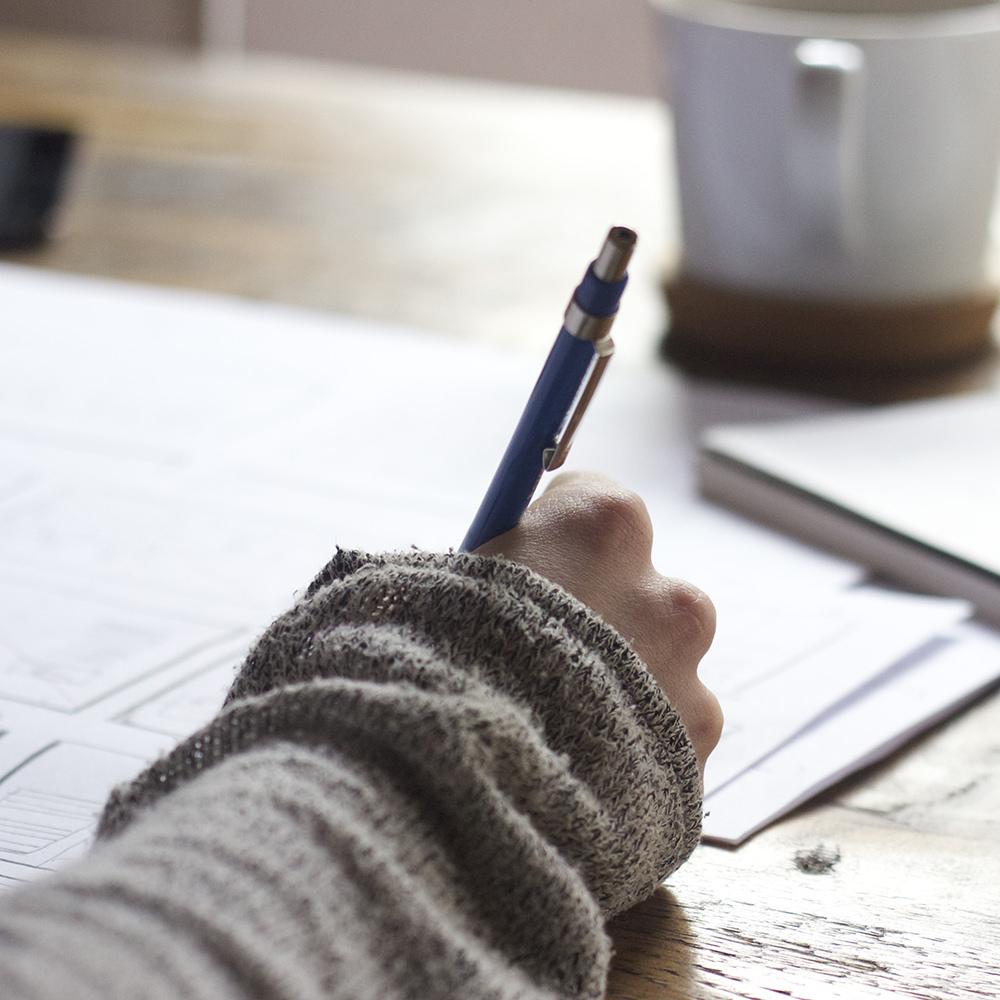 Español 5AP
Práctica para el examen final 
del año 2018
Escribe la traducción y da un sinónimo o definición para las siguientes palabras o expresiones
Vocabulario
Traducción          	                 Sinónimo	 
1.  decrecimiento _______________________________________________
2.  tener éxito __________________________________________________
3.  yo estaba aquí ______________________________________________
4.  acabar con _________________________________________________
5.  tener vergüenza______________________________________________
6.  lograr ______________________________________________________
7.  sobrepoblación ______________________________________________
8.  creencia ___________________________________________________
decrease
disminución
To be successful
Ser exitoso/a
I was here
To finish with
Terminar con
To be ashamed
Estar avergonzado/a
To achieve
realizar, alcanzar, llevar a cabo
superpoblación
overpopulation
belief
Idea, fe, convicción
confianza
Traducción          	            Sinónimo	 

tener ganas de ________________________________________________
ordenador ____________________________________________________
escasez de alimentos ___________________________________________
facilitar _______________________________________________________
el crecimiento__________________________________________________
un taller ______________________________________________________
castigado _____________________________________________________
disponible_____________________________________________________
To feel like
querer
computer
computadora
Food storage
almacenamiento de alimentos
To help, facilitate
ayudar, servir, socorrer
growth
el aumento, el desarrollo, la expansión
workshop
Estudio, lugar de trabajo
dar una lección, enseñar
punished
available
libre
II.  El subjuntivo y el subjuntivo imperfectoEscribe el subjuntivo, el indicativo, o el infinitivo en los blancos.  Fíjate en el tiempo de verbo.
1.  Mis padres exigieron que ______________ mi tarea antes de salir. (hacer)
2.  Si yo __________________ el presidente, cambiaría las leyes de inmigración. (ser)
3.  La maestra nos permite ___________________los celulares en la clase. (usar)
4.  Me alegro de que tú _____________________ (venir)
5.  Creo que ________ la verdad. (ser)
6.  Mis padres insisten que yo ____________ a la fiesta. (ir)
7.  Tus amigos querían que ____________ con ellos. (bailar)
8.  La profesora no deja que los alumnos _____________ en inglés. (hablar)
haga
fuera
usar
vengas
es
vaya
bailes
hablen
III.  Por y Para
Lee las siguientes oraciones y marca  “por”  o  “para”.
1.  ¿Por qué fue Ud. al supermercado?  Fui _______los tomates.
2.  Estudié ________cuatro horas.
3.  __________una norteamericana, habla español bien.
4.  Paco llamó y dijo que no puede trabajar hoy.  Yo voy a trabajar _______él.
5.  Pagué dos mil dólares ________este anillo.
6.  El avión sale  __________San Diego a las seis.
7.  Este regalo es ___________Juan.
8.  El perro corrió _________debajo de la mesa.
por
para
Por
por
por
para
para
por
1,  La boda _________ a las tres.
2.   Amelia __________ detrás de Ana en la línea.
3.  Tú _________estudioso e inteligente.
4.  Mis padres ___________ de Chile.
5.  La mesa __________ de plástico.
6.  ¿Vamos al centro?  Yo __________lista.
 7.  Mi bisabuelo ___________muerto.
 8.  Mis padres ___________ de vacaciones en Las Vegas ahora.
 9.  Nosotros ____________reciclando mucho ahora.
 10.  ¿Cómo ________ tu hermana?  Ella ______ muy simpática.
es
SER y ESTARLee las siguientes oraciones y marca la forma correcta de   “ser”  o  “estar”.
está
eres
son
es
estoy
está
están
estamos
es
es